A. EVANS, K. MARTIN, M. A. POATSY

Εισαγωγή στην πληροφορική
Θεωρία και πράξη

2η έκδοση
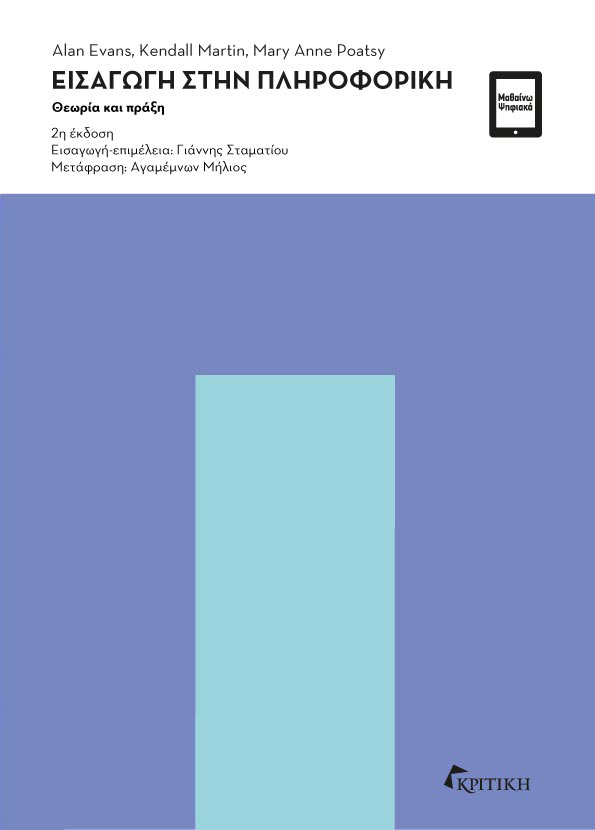 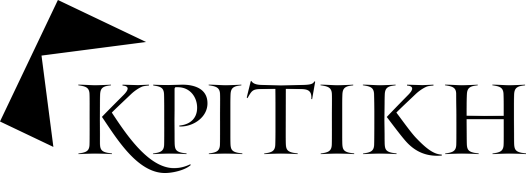 Κεφάλαιο 8
TECHNOLOGY IN ACTION
Διαχείριση του ψηφιακού τρόπου ζωής: 
Πολυμέσα και ηθική
Ο αντίκτυπος της ψηφιακής πληροφορίας
Τα βασικά σημεία της ψηφιακής τεχνολογίας 
Ψηφιακές εκδόσεις 
Ψηφιακή μουσική 
Ψηφιακά μέσα
[Speaker Notes: Σε αυτή την ενότητα θα πραγματευθούμε διάφορες βασικές έννοιες σχετικά με τις φορητές συσκευές. Σε αυτές περιλαμβάνονται: «Τα βασικά σημεία της ψηφιακής τεχνολογίας», «Ψηφιακές εκδόσεις», «Ψηφιακή μουσική» και «Ψηφιακά μέσα».]
Τα βασικά σημεία της ψηφιακής τεχνολογίας
Στόχοι
8.1  Εξέλιξη της ψηφιακής σύγκλισης.
8.2  Διαφορές μεταξύ ψηφιακών και αναλογικών σημάτων.
.
[Speaker Notes: Οι δύο στόχοι που σχετίζονται με την κατανόηση των βασικών σημείων της ψηφιακής τεχνολογίας είναι:
8.1 Εξέλιξη της ψηφιακής σύγκλισης.
8.2 Διαφορές μεταξύ ψηφιακών και αναλογικών σημάτων.]
Ψηφιακές εκδόσεις
Στόχοι
8.3  Διαφορετικοί τύποι συσκευών ανάγνωσης ηλεκτρονικών βιβλίων.
8.4  Αγορά, δανεισμός και δημοσίευση ηλεκτρονικών κειμένων.
[Speaker Notes: Οι δύο στόχοι που σχετίζονται με τις ψηφιακές εκδόσεις είναι:
8.3  Διαφορετικοί τύποι συσκευών ανάγνωσης ηλεκτρονικών βιβλίων.
8.4  Αγορά, δανεισμός και δημοσίευση ηλεκτρονικών κειμένων.]
Ψηφιακή μουσική
Στόχοι 
8.5  Δημιουργία και αποθήκευση ψηφιακής μουσικής.
8.6  Ακρόαση και δημοσίευση ψηφιακής μουσικής.
[Speaker Notes: Οι δύο στόχοι που σχετίζονται με την κατανόηση της ψηφιακής μουσικής είναι:
Στόχος 8.5 Δημιουργία και αποθήκευση ψηφιακής μουσικής. 
Στόχος 8.6 Ακρόαση και δημοσίευση ψηφιακής μουσικής.]
Ψηφιακά μέσα
Στόχοι
8.7  Δημιουργία, εκτύπωση και κοινή χρήση ψηφιακών φωτογραφιών.
8.8  Δημιουργία, επεξεργασία και διανομή ψηφιακού βίντεο.
[Speaker Notes: Οι δύο στόχοι που σχετίζονται με την κατανόηση των ψηφιακών μέσων είναι:
8.7  Δημιουργία, εκτύπωση και κοινή χρήση ψηφιακών φωτογραφιών.
8.8  Δημιουργία, επεξεργασία και διανομή ψηφιακού βίντεο.]
Τα βασικά σημεία της ψηφιακής τεχνολογίας Ψηφιακή σύγκλιση (Στόχος 8.1)
Χρήση μίας μόνο συσκευής για την ικανοποίηση των ψηφιακών αναγκών μας
Πολυμέσα, διαδίκτυο, ψυχαγωγία και τηλεφωνία
Ηλεκτρονικά συστήματα στα αυτοκίνητα
Το Διαδίκτυο των Πραγμάτων (IoT)
Συμμαχία Δικτύων για το Ψηφιακό Ζην (dlna.org)
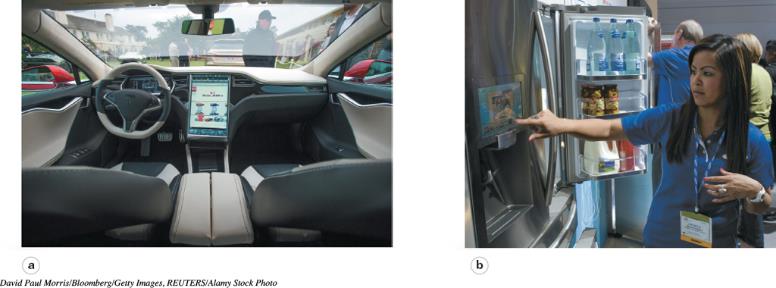 [Speaker Notes: Η ψηφιακή σύγκλιση (digital convergence), η χρήση δηλαδή μίας μόνο συσκευής για πολυμέσα, διαδίκτυο, ψυχαγωγία και τηλεφωνία, υλοποιείται στις συσκευές που κυκλοφορούν πλέον στην αγορά. Βλέπετε την ψηφιακή σύγκλιση στην εξέλιξη των smartphone, τα οποία πλέον σας επιτρέπουν να κάνετε σχεδόν οτιδήποτε μπορεί να κάνει ένας υπολογιστής. 
Μπορείτε επίσης να δείτε τη μετάβαση προς την ψηφιακή σύγκλιση στην ενσωμάτωση ψηφιακών συσκευών σε περιβάλλοντα όπως οι καμπίνες των αυτοκινήτων.
Το Διαδίκτυο των Πραγμάτων (IoT) αφορά τη δικτύωση κοινών οικιακών συσκευών, όπως τα ψυγεία.
Η Συμμαχία Δικτύων για το Ψηφιακό Ζην (dlna.org) είναι ένας οργανισμός που επιχειρεί να τυποποιήσει διαφορετικά είδη ηλεκτρικών συσκευών και συσκευών δικτύων που χρησιμοποιούμε στα σπίτια μας.]
Τα βασικά σημεία της ψηφιακής τεχνολογίας Ψηφιακό έναντι αναλογικού (Στόχος 8.2)
Οποιοδήποτε είδος πληροφοριών μπορεί να ψηφιοποιηθεί
Ψηφιακό
Ροή αριθμητικών 
    τιμών
Αναλογικό
Συνεχή κύματα
Μετατροπή αναλογικού σε ψηφιακό
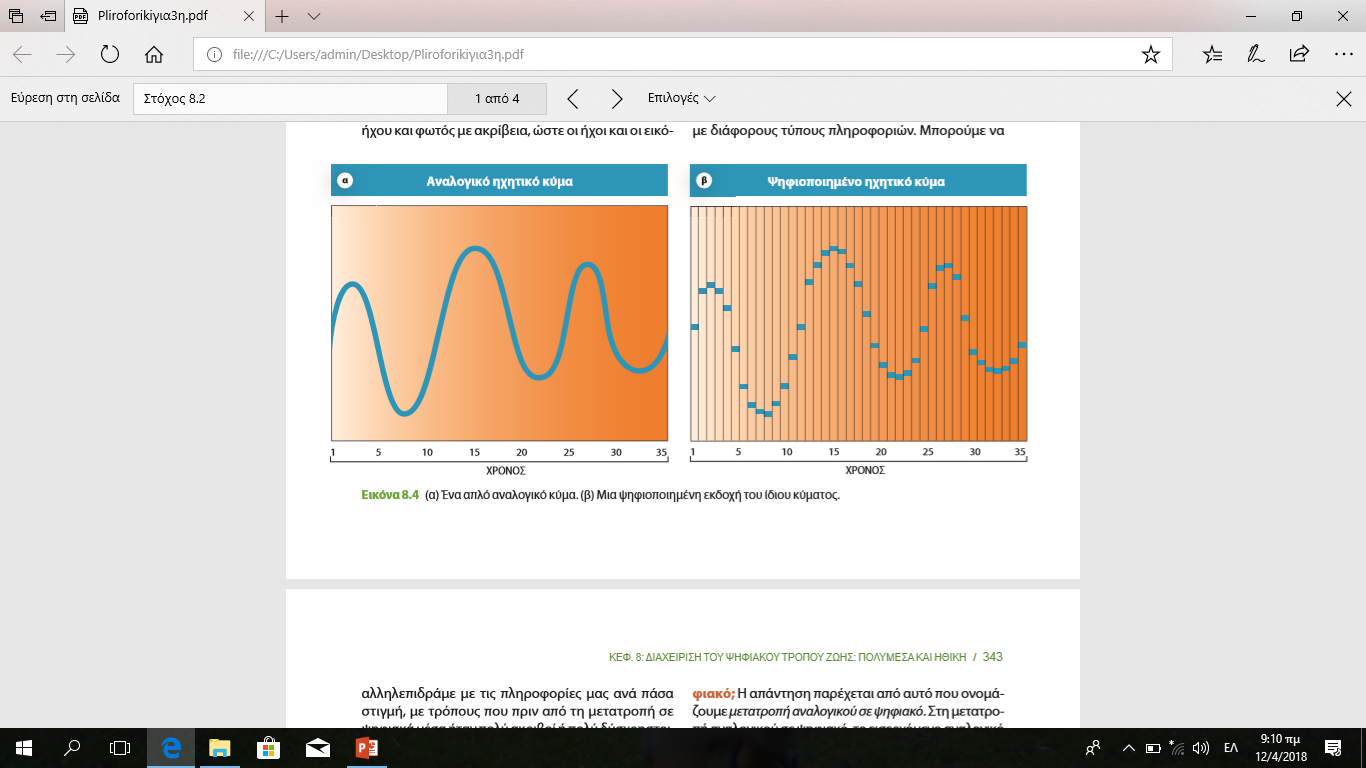 [Speaker Notes: Οποιοδήποτε είδος πληροφοριών μπορεί να ψηφιοποιηθεί.
Οι ψηφιακές μορφές περιγράφουν τα σήματα σαν μεγάλες ακολουθίες αριθμών. Αυτή η ψηφιακή αναπαράσταση μας προσφέρει έναν απλό τρόπο για την περιγραφή των κυμάτων ήχου και φωτός με ακρίβεια, ώστε οι ήχοι και οι εικόνες να μπορούν να αναπαραχθούν τέλεια.
 Στη μετατροπή αναλογικού σε ψηφιακό, το εισερχόμενο αναλογικό σήμα δειγματοληπτείται, δηλαδή καταγράφεται η τιμή του σε ισαπέχουσες χρονικές στιγμές. Η ένταση του σήματος σε κάθε χρονική στιγμή δειγματοληψίας καταγράφεται ως ένας απλός αριθμός. Η σειρά των αριθμών που παράγονται από τη διαδικασία μετατροπής μάς δίνει την ψηφιακή μορφή του σήματος.]
Ψηφιακές εκδόσειςΣυσκευές ανάγνωσης ηλεκτρονικών βιβλίων(Στόχος 8.3)
Ηλεκτρονικό κείμενο
Πληροφορίες σε κείμενο που καταγράφονται ψηφιακά
Συσκευές ανάγνωσης ηλεκτρονικών βιβλίων 
Συσκευές που μπορούν να προβάλλουν ηλεκτρονικό κείμενο, ενώ διαθέτουν εργαλεία υποστήριξης
Θέλγητρο των ψηφιακών εκδόσεων 
Διανομή
Ηλεκτρονικό μελάνι (E ink)
Πολύ ευκρινής ασπρόμαυρη αναπαράσταση κειμένου
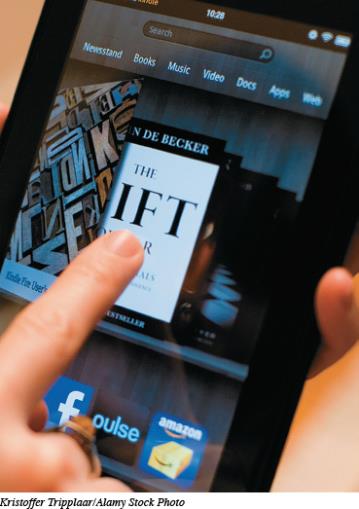 [Speaker Notes: Το ηλεκτρονικό κείμενο (e-text) είναι πληροφορίες σε κείμενο που καταγράφονται ψηφιακά.
Οι συσκευές ανάγνωσης ηλεκτρονικών βιβλίων (e-reader) είναι συσκευές που μπορούν να προβάλλουν ηλεκτρονικό κείμενο, ενώ διαθέτουν εργαλεία υποστήριξης.
Ένα μεγάλο θέλγητρο των ψηφιακών εκδόσεων είναι η διανομή.
Το ηλεκτρονικό μελάνι (E Ink) είναι μια πολύ ευκρινής ασπρόμαυρη αναπαράσταση κειμένου.]
Ψηφιακές εκδόσειςΧρήση ηλεκτρονικών κειμένων (Στόχος 8.4)
Χρήση ηλεκτρονικών
  κειμένων
Amazon
Barnes και Noble
Βιβλιοθήκη
Gutenberg
Αυτοέκδοση
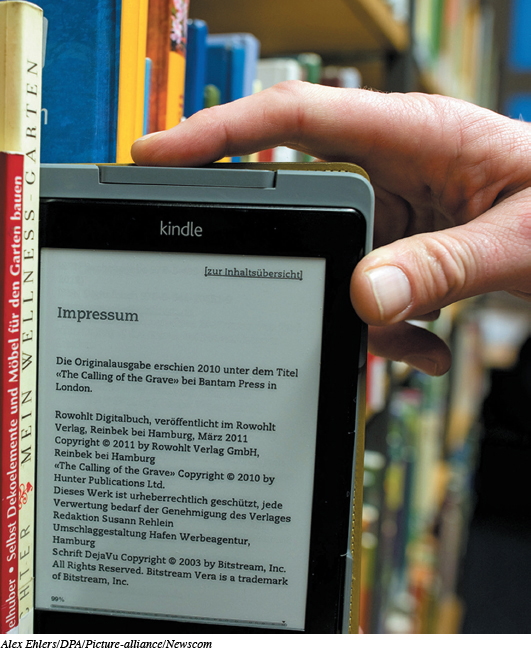 [Speaker Notes: Υπάρχουν δωρεάν λογισμικά για την Kindle και τη NOOK που λειτουργούν τόσο σε PC όσο και σε υπολογιστές της Apple. Μπορείτε να κατεβάσετε κείμενα και να τα διαβάσετε ως αρχείο PDF ή με τη χρήση προγραμμάτων περιήγησης.
Υπάρχουν πολλοί προμηθευτές που συσχετίζονται με συσκευές ανάγνωσης ηλεκτρονικών βιβλίων.
Amazon πουλάει τη συσκευή Kindle.
Η Barnes και Noble πουλάει τη NOOK.
Το Gutenberg είναι ένας ιστότοπος με μια συλλογή 42.000 δωρεάν βιβλίων.
Η αυτοέκδοση είναι πολύ πιο εύκολη στην εποχή των ψηφιακών κειμένων.]
Ψηφιακή μουσικήΔημιουργία και αποθήκευση ψηφιακής μουσικής (Στόχος 8.5)
Μετατροπέας αναλογικού σήματος σε ψηφιακό (ADC)
Ρυθμός δειγματοληψίας
Τύποι αρχείων
Μετατροπή
Μεταφορά
Συσκευές USB 
Υπηρεσίες cloud
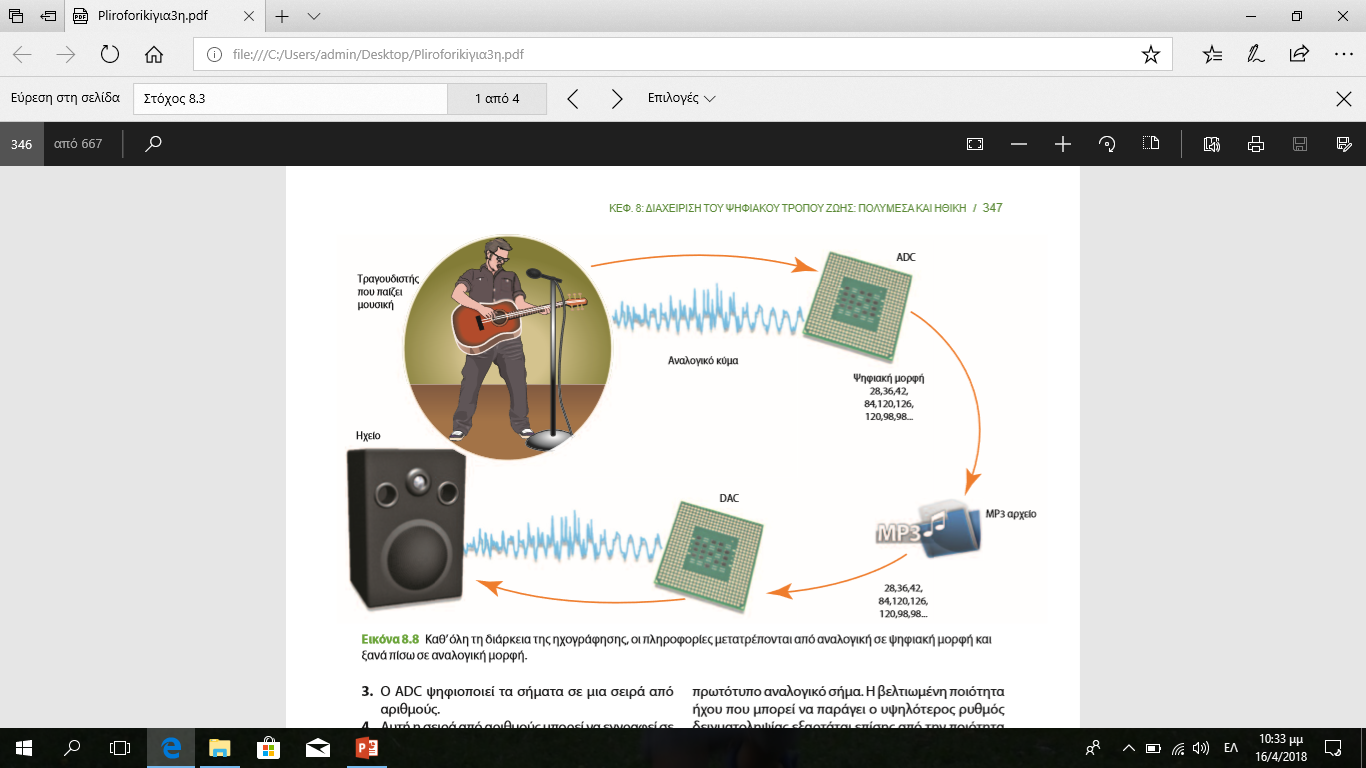 [Speaker Notes: Για να γίνει εγγραφή ψηφιακής μουσικής, τα ηχητικά σήματα που δημιουργούνται από τα μουσικά όργανα πρέπει να μετατραπούν σε μια ακολουθία από ψηφιακές πληροφορίες μέσω ενός μετατροπέα αναλογικού σήματος σε ψηφιακό (analog-to-digital converter – ADC). 
Ο ρυθμός δειγματοληψίας (sampling rate) προσδιορίζει τον αριθμό των φορών που δειγματοληπτείται το αναλογικό σήμα κάθε δευτερόλεπτο. 
Υπάρχουν διάφοροι τύποι αρχείων που χρησιμοποιούνται για την αποθήκευσης ψηφιακής μουσικής και βίντεο, όπως MP3, AAC, WMA, DivX, MPEG-4, WMV και XviD. Όλοι ανταγωνίζονται στην ποιότητα και τη συμπίεση ήχου και βίντεο, με τη δεύτερη ιδιότητα να έχει σχέση με το πόσο μικρό μπορεί να γίνει ένα αρχείο, χωρίς όμως να μειώνεται σημαντικά η ποιότητα της αναπαραγωγής. 
Μετατροπή (ripping) είναι η διαδικασία μετατροπής ενός τραγουδιού από  ένα CD σε ένα αρχείο MP3.
Για να μεταφέρετε μεγάλους όγκους δεδομένων ανάμεσα στον υπολογιστή σας και τη συσκευή αναπαραγωγής μουσικής, μπορείτε να συνδέσετε τις συσκευές χρησιμοποιώντας μια θύρα USB. Υπάρχουν υπηρεσίες cloud οι οποίες προωθούν αυτόματα τη μουσική στη φορητή συσκευή σας.]
Ψηφιακή μουσικήΔιανομή ψηφιακής μουσικής  (Στόχος 8.6)
Επιλογές για ακρόαση ψηφιακής μουσικής
Θύρα ή βάση σε μια πηγή 
   εισόδου ήχου
Δέκτες ήχου/βίντεο με δυνατότητα σύνδεσης σε δίκτυο 
Τα καινούργια αυτοκίνητα διαθέτουν μια βοηθητική είσοδο στο σύστημα ηχείων
Συστήματα όπως το Sonos μπορούν να συγχρονιστούν ασύρματα με μια φορητή συσκευή
Διαχείριση Ψηφιακών Δικαιωμάτων  (DRM)
Σύστημα ελέγχου πρόσβασης, το οποίο επιτρέπει περιορισμένη χρήση περιεχομένου που έχει αγοραστεί νόμιμα
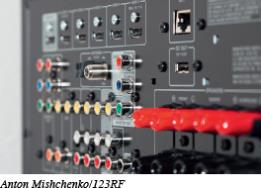 [Speaker Notes: Στις επιλογές για ακρόαση ψηφιακής μουσικής περιλαμβάνονται:
Θύρα ή βάση σε μια πηγή εισόδου ήχου.
Δέκτες ήχου/βίντεο με δυνατότητα σύνδεσης σε δίκτυο.
Τα περισσότερα καινούργια αυτοκίνητα διαθέτουν μια βοηθητική είσοδο στο σύστημα ηχείων.
Συστήματα όπως το Sonos μπορούν να συγχρονιστούν ασύρματα με μια φορητή συσκευή.
 Η Διαχείριση Ψηφιακών Δικαιωμάτων (digital rights management – DRM) είναι ένα σύστημα ελέγχου πρόσβασης, το οποίο επιτρέπει περιορισμένη χρήση περιεχομένου που έχει αγοραστεί νόμιμα.]
Ψηφιακά μέσαΨηφιακή φωτογραφία (1 από 2) (Στόχος 8.7)
Ψηφιακές φωτογραφικές μηχανές 
Αποτύπωση εικόνων και βίντεο
Μετατροπή σε ψηφιακά δεδομένα
Παράγοντες που καθορίζουν 
  την ποιότητα της εικόνας
Ποιότητα φακών
Μέγεθος αισθητήρα 
   εικόνας
Μορφή αρχείου αποθήκευσης και συμπίεση που εφαρμόζεται
Λογισμικό διαχείρισης χρωμάτων
Ανάλυση κάμερας
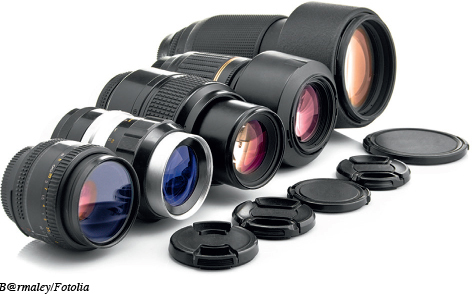 [Speaker Notes: Οι ψηφιακές φωτογραφικές μηχανές δεν χρησιμοποιούν φιλμ, αλλά αποτυπώνουν τις εικόνες σε ηλεκτρονικούς αισθητήρες και κατόπιν μετατρέπουν αυτές τις εικόνες σε ψηφιακά δεδομένα.
Όταν επιλέγετε μια φωτογραφική μηχανή, το πρώτο ερώτημα που θα πρέπει να απαντηθεί είναι αν θέλετε ένα μοντέλο με σταθερούς φακούς ή μια πιο επαγγελματική ψηφιακή SLR.
Η συνολική ποιότητα της εικόνας καθορίζεται από πολλούς παράγοντες:
Την ποιότητα των φακών 
Το μέγεθος του αισθητήρα εικόνας 
Τη μορφή του αρχείου αποθήκευσης και τη συμπίεση που εφαρμόζεται
Το λογισμικό διαχείρισης χρωμάτων που περιλαμβάνεται
Την ανάλυση της κάμερας]
Ψηφιακά μέσαΨηφιακή φωτογραφία (2 από 2) (Στόχος 8.7)
Ανάλυση
Ο αριθμός των δεδομένων που καταγράφονται για κάθε εικόνα
Pixel
Picture element (στοιχείο εικόνας) που αναφέρεται σε μία μόνο κουκκίδα σε μια ψηφιακή εικόνα
Τύποι αρχείων
Τα αρχεία RAW καταγράφουν όλες τις πρωτότυπες πληροφορίες της εικόνας
Τα αρχεία JPEG μπορούν να συμπιεστούν σε μεγαλύτερο ή μικρότερο βαθμό
[Speaker Notes: Η ανάλυση (resolution) μιας ψηφιακής φωτογραφικής μηχανής είναι ο αριθμός των δεδομένων που καταγράφονται για κάθε εικόνα.
Η λέξη pixel είναι συντομογραφία του picture element (στοιχείο εικόνας) και αναφέρεται σε μία μόνο κουκκίδα σε μια ψηφιακή εικόνα.
Στους τύπους αρχείων για εικόνες περιλαμβάνονται:
Τα αρχεία RAW καταγράφουν όλες τις πρωτότυπες πληροφορίες της εικόνας.
Τα αρχεία JPEG μπορούν να συμπιεστούν σε μεγαλύτερο ή μικρότερο βαθμό.]
Ψηφιακά μέσαΨηφιακό βίντεο (1 από 2) (Στόχος 8.8)
Περιεχόμενο ψηφιακού βίντεο περιλαμβάνεται:
Στην τηλεόραση
Στο διαδίκτυο (Vimeo, Ustream)
Σε συνδρομητικές υπηρεσίες (iTunes, Netflix, Hulu και Amazon)
Ειδικές ψηφιακές κάμερες ή webcams επιτρέπουν την καταγραφή ψηφιακών βίντεο
Τα προγράμματα επεξεργασίας βίντεο σας επιτρέπουν να επεξεργάζεστε τα βίντεο
[Speaker Notes: Περιεχόμενο ψηφιακού βίντεο περιλαμβάνεται:
Στην τηλεόραση
Στο διαδίκτυο (Vimeo, Ustream)
Σε συνδρομητικές υπηρεσίες (iTunes, Netflix, Hulu και Amazon).
Ειδικές ψηφιακές κάμερες ή webcams επιτρέπουν την καταγραφή ψηφιακών βίντεο.
Τα προγράμματα επεξεργασίας βίντεο σας επιτρέπουν να επεξεργάζεστε τα βίντεο.]
Ψηφιακά μέσαΨηφιακό βίντεο (2 από 2) (Στόχος 8.8)
Το codec (συμπίεση/αποσυμπίεση) είναι ένας κανόνας που συμπιέζει τις πληροφορίες ήχου και βίντεο
H υψηλή ευκρίνεια είναι ένα πρότυπο που εγγυάται ένα συγκεκριμένο επίπεδο ανάλυσης και μια συγκεκριμένη αναλογία πλευρών
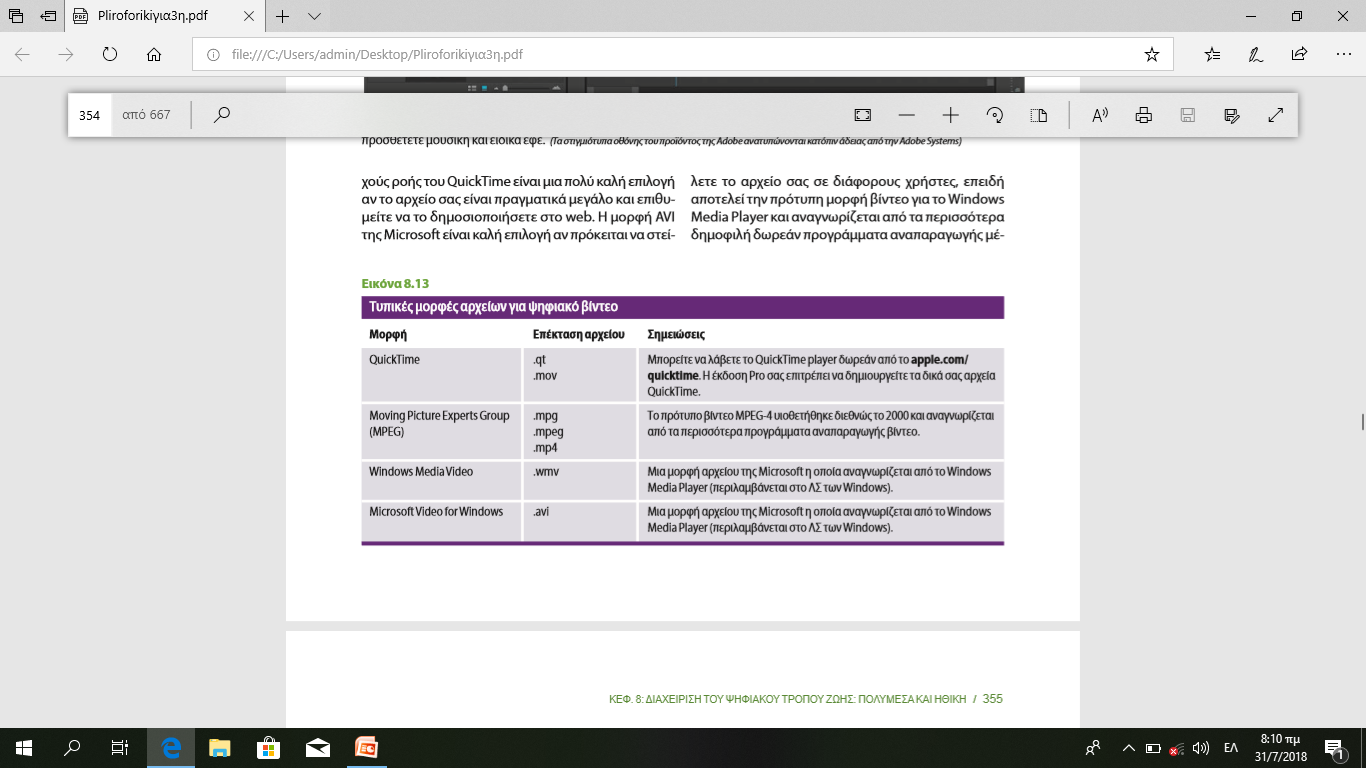 [Speaker Notes: Το codec (συμπίεση/αποσυμπίεση) είναι ένας κανόνας που συμπιέζει τις πληροφορίες ήχου και βίντεο.
 H υψηλή ευκρίνεια (high definition) είναι ένα πρότυπο που εγγυάται ένα συγκεκριμένο επίπεδο ανάλυσης και μια συγκεκριμένη αναλογία πλευρών.
Η Εικόνα 8.13 παρουσιάζει μερικές από τις πιο δημοφιλείς μορφές αρχείων βίντεο που χρησιμοποιούνται, μαζί με τις επεκτάσεις τους.]
Ηθικά ζητήματα της ζωής στην ψηφιακή εποχή
Προστασία ψηφιακής ιδιοκτησίας
Ηθική διαβίωση στην ψηφιακή εποχή
[Speaker Notes: Σε αυτή την ενότητα θα εξετάσουμε τις επιδράσεις της ψηφιακής πληροφορίας. Σε αυτές περιλαμβάνονται: Προστασία ψηφιακής ιδιοκτησίας και Ηθική διαβίωση στην ψηφιακή εποχή.]
Προστασία ψηφιακής ιδιοκτησίας
Στόχοι
8.9  Διάφοροι τύποι πνευματικής ιδιοκτησίας.
8.10 Χορήγηση πνευματικών δικαιωμάτων στους δικαιούχους.
8.11 Τι είναι η καταπάτηση πνευματικής ιδιοκτησίας, οι πιθανές επιπτώσεις και καταστάσεις στις οποίες μπορεί να χρησιμοποιηθεί νόμιμα υλικό με προστασία πνευματικών δικαιωμάτων.
[Speaker Notes: Οι τρεις στόχοι που σχετίζονται με την κατανόηση της ψηφιακής ιδιοκτησίας είναι:
8.9  Διάφοροι τύποι πνευματικής ιδιοκτησίας.
8.10 Χορήγηση πνευματικών δικαιωμάτων στους δικαιούχους.
8.11 Τι είναι η καταπάτηση πνευματικής ιδιοκτησίας, οι πιθανές επιπτώσεις και καταστάσεις στις οποίες μπορεί να χρησιμοποιηθεί νόμιμα υλικό με προστασία πνευματικών δικαιωμάτων.]
Ηθική διαβίωση στην ψηφιακή εποχή
Στόχοι
8.12  Λογοκλοπή και στρατηγικές αποφυγής της.
8.13  Ψεύτικες ειδήσεις και ψηφιακή χειραγώγηση.
8.14   Τι είναι η ηλεκτρονική υπόληψη και τρόποι προστασίας της.
[Speaker Notes: Οι τρεις στόχοι που σχετίζονται με την ηθική διαβίωση στην ψηφιακή εποχή είναι:
8.12  Λογοκλοπή και στρατηγικές αποφυγής της.
8.13  Ψεύτικες ειδήσεις και ψηφιακή χειραγώγηση.
8.14   Τι είναι η ηλεκτρονική υπόληψη και τρόποι προστασίας της.]
Προστασία ψηφιακής ιδιοκτησίαςΠνευματική ιδιοκτησία (Στόχος 8.9)
Πνευματική ιδιοκτησία (IP) είναι το προϊόν της σκέψης ενός ατόμου
Τύποι πνευματικής ιδιοκτησίας
Πνευματικά δικαιώματα
Ευρεσιτεχνίες
Εμπορικά σήματα
Σήματα υπηρεσίας
Χαρακτηριστική εμφάνιση
[Speaker Notes: Η πνευματική ιδιοκτησία (intellectual property –IP) είναι το προϊόν της σκέψης ενός ατόμου.
Τύποι πνευματικής ιδιοκτησίας:
Πνευματικά δικαιώματα (copyright) - μπορεί να χορηγηθούν σε δημιουργούς «πρωτότυπου δημιουργικού έργου». 
Ευρεσιτεχνίες (patent) - χορηγούν στους εφευρέτες το δικαίωμα να εμποδίζουν άλλους να κατασκευάζουν, να χρησιμοποιούν ή να πωλούν τις εφευρέσεις τους.
Εμπορικό σήμα (trade mark) - μια λέξη, φράση ή σχέδιο ή ένας συνδυασμός αυτών που προσδιορίζει μοναδικά και διαφοροποιεί τα αγαθά μιας οντότητας από τα αντίστοιχα μιας άλλης.
Σήμα υπηρεσίας (service mark) - ουσιαστικά ίδιο με το εμπορικό σήμα, αλλά ισχύει για υπηρεσίες και όχι για προϊόντα. 
Χαρακτηριστική εμφάνιση (trade dress) - αναφέρεται στην οπτική παρουσία ενός προϊόντος ή της συσκευασίας του.]
Προστασία ψηφιακής ιδιοκτησίας  Βασικά σημεία πνευματικών δικαιωμάτων (Στόχος 8.10)
Τα πνευματικά δικαιώματα ξεκινούν όταν δημιουργείται ένα έργο και έρχεται σε μια τελική ψηφιακή ή φυσική μορφή
Δικαιώματα κατόχου πνευματικών δικαιωμάτων
Δημόσια κυριότητα (έργα χωρίς προστασία πνευματικών δικαιωμάτων)
Copyleft (οι κάτοχοι των δικαιωμάτων παραχωρούν συγκεκριμένα δικαιώματα για τα έργα τους και διατηρούν άλλα )
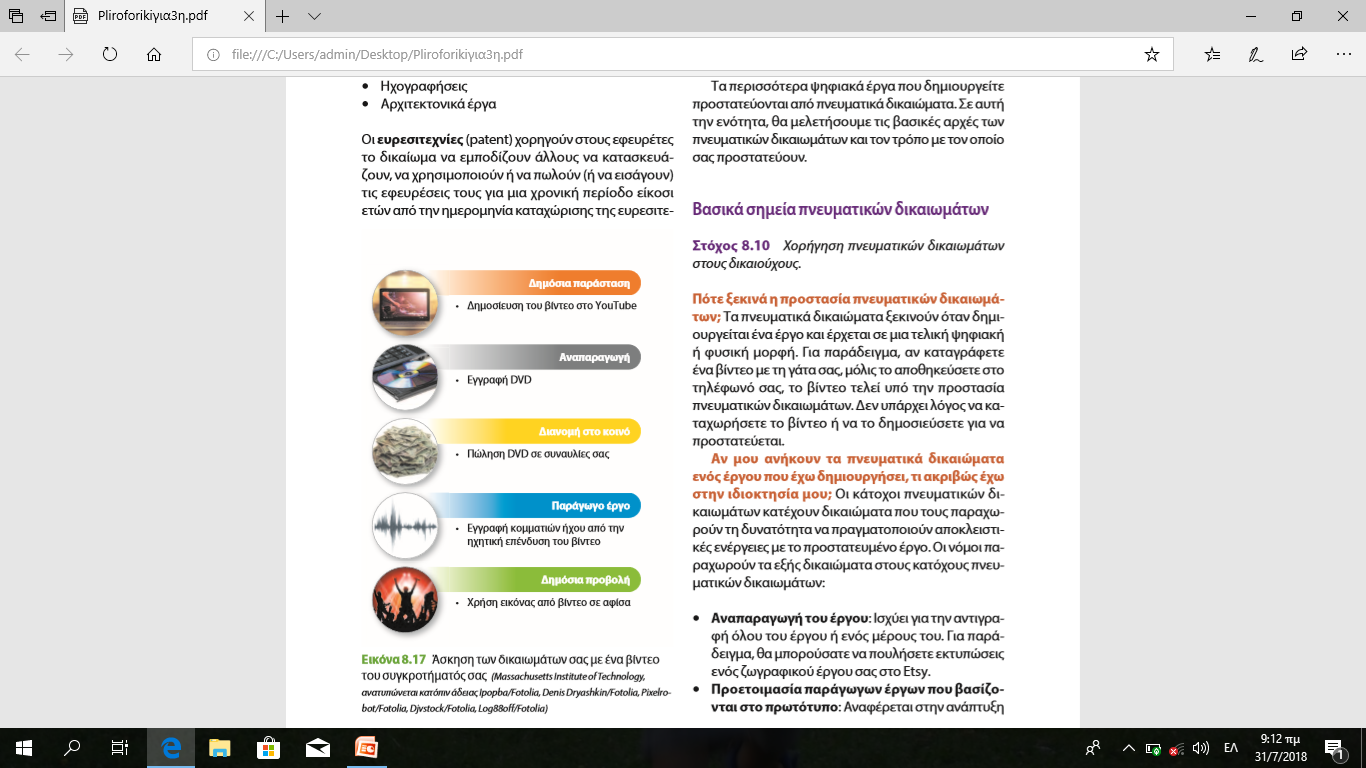 [Speaker Notes: Τα πνευματικά δικαιώματα ξεκινούν όταν δημιουργείται ένα έργο και έρχεται σε μια τελική ψηφιακή ή φυσική μορφή. 
Τα δικαιώματα ενός κατόχου πνευματικών δικαιωμάτων παρουσιάζονται στην Εικόνα 8.17.
Τα έργα χωρίς προστασία πνευματικών δικαιωμάτων θεωρούνται δημόσια κυριότητα (public domain). 
 Copyleft (έργο ελεύθερο δικαιωμάτων)  είναι ένας όρος που περιγράφει διάφορες διαβαθμίσεις παροχής άδειας χρήσης, ώστε οι κάτοχοι των δικαιωμάτων να παραχωρούν συγκεκριμένα δικαιώματα για τα έργα τους και να διατηρούν άλλα.]
Προστασία ψηφιακής ιδιοκτησίας Καταπάτηση πνευματικής ιδιοκτησίας (Στόχος 8.11)
Καταπάτηση πνευματικής ιδιοκτησίας (παραβίαση των δικαιωμάτων του κατόχου)
Η παραβίαση δικαιωμάτων μουσικής και βίντεο σημαίνει σημαντική απώλεια εσόδων
Πειρατεία λογισμικού είναι η παράνομη χρήση προστατευμένου λογισμικού
Οι φωτογραφίες έχουν πνευματικά δικαιώματα
Η θεμιτή χρήση επιτρέπει τη χρήση ενός μέρους κάποιου προστατευμένου έργου
[Speaker Notes: Καταπάτηση πνευματικής ιδιοκτησίας (copyright infringement) σημειώνεται όταν παραβιάζονται τα δικαιώματα του κατόχου.
Η παραβίαση δικαιωμάτων μουσικής και βίντεο σημαίνει σημαντική απώλεια εσόδων.
Πειρατεία λογισμικού (software piracy) είναι η παράνομη χρήση προστατευμένου λογισμικού.
Οι φωτογραφίες έχουν πνευματικά δικαιώματα.
Η θεμιτή χρήση (fair use) επιτρέπει τη χρήση ενός μέρους κάποιου προστατευμένου έργου.]
Ηθική διαβίωση στην ψηφιακή εποχή Λογοκλοπή (Στόχος 8.12)
Η πράξη της αντιγραφής κειμένου ή ιδεών από κάποιον άλλον και ο ισχυρισμός ότι ανήκουν σε αυτόν που επιτελεί την πράξη
Η λογοκλοπή θεωρείται συνήθως ακαδημαϊκό παράπτωμα και απαγορεύεται από τα ακαδημαϊκά ιδρύματα
Όταν έχετε αμφιβολίες, αναφέρετε την πηγή σας
[Speaker Notes: Η λογοκλοπή (plagiarism) είναι η πράξη της αντιγραφής κειμένου ή ιδεών από κάποιον άλλον και ο ισχυρισμός ότι ανήκουν σε αυτόν που επιτελεί την πράξη.
Η λογοκλοπή θεωρείται συνήθως ακαδημαϊκό παράπτωμα και απαγορεύεται από τα ακαδημαϊκά ιδρύματα.
Όταν έχετε αμφιβολίες, αναφέρετε την πηγή σας.]
Ηθική διαβίωση στην ψηφιακή εποχή  Ψεύτικες ειδήσεις και ψηφιακή χειραγώγηση (Στόχος 8.13)
Ψεύτικη είδηση (hoax) είναι οτιδήποτε σχεδιάζεται έτσι ώστε να εξαπατήσει κάποιον
Οι αστικοί μύθοι γίνονται συνείδηση στην κοινωνία ως πραγματικά γεγονότα, ακόμα και αν δεν έχουν συμβεί ποτέ
Μπορείτε να ελέγξετε για αστικούς μύθους στο Snopes ή στο Hoax-Slayer
Η ψηφιακή χειραγώγηση περιλαμβάνει την τροποποίηση μέσων έτσι ώστε οι εικόνες που καταγράφονται να αλλάζουν και να τις βλέπουμε με άλλο μάτι
[Speaker Notes: Η ψεύτικη είδηση, το λεγόμενο hoax, είναι οτιδήποτε σχεδιάζεται έτσι ώστε να εξαπατήσει κάποιον.
Οι αστικοί μύθοι (urban legend) γίνονται συνείδηση στην κοινωνία ως πραγματικά γεγονότα, ακόμα και αν δεν έχουν συμβεί ποτέ.
Μπορείτε να ελέγξετε για αστικούς μύθους στο Snopes ή στο Hoax-Slayer.
Η ψηφιακή χειραγώγηση (digital manipulation) περιλαμβάνει την τροποποίηση μέσων έτσι ώστε οι εικόνες που καταγράφονται να αλλάζουν και να τις βλέπουμε με άλλο μάτι.]
Ηθική διαβίωση στην ψηφιακή εποχή Προστασία της ηλεκτρονικής υπόληψής σας (Στόχος 8.14)
Ηλεκτρονική υπόληψη (οι πληροφορίες που υπάρχουν για τον εαυτό σας στον κυβερνοχώρο)
Διατήρηση των πληροφοριών (οι πληροφορίες για εσάς μπορεί να μη διαγραφούν ποτέ)
Τρόποι προστασίας της ηλεκτρονικής υπόληψής σας:
Βελτιώστε και ενημερώστε τα προσωπικά προφίλ σας
Δημιουργήστε περιεχόμενο σε σχετικούς διαδικτυακούς τόπους
Δημοσιεύετε συχνά
Να είστε προσεκτικοί
[Speaker Notes: Η ηλεκτρονική υπόληψή σας (online reputation) είναι οι πληροφορίες που υπάρχουν για τον εαυτό σας στον κυβερνοχώρο.
Η διατήρηση των πληροφοριών (persistence of information) σημαίνει ότι οι πληροφορίες για εσάς στο διαδίκτυο μπορεί να μη διαγραφούν ποτέ.
Τρόποι για να προστατεύσετε την ηλεκτρονική υπόληψή σας:
Βελτιώστε και ενημερώστε τα προσωπικά προφίλ σας.
Δημιουργήστε περιεχόμενο σε σχετικούς διαδικτυακούς τόπους.
Δημοσιεύετε συχνά.
Να είστε προσεκτικοί.]
;
Ερωτήσεις
Απαγορεύεται η αναδημοσίευση ή αναπαραγωγή του παρόντος έργου με οποιονδήποτε τρόπο χωρίς γραπτή άδεια του εκδότη, σύμφωνα με το Ν. 2121/1993 και τη Διεθνή Σύμβαση της Βέρνης 
(που έχει κυρωθεί με τον Ν. 100/1975)